تكوين 39-45
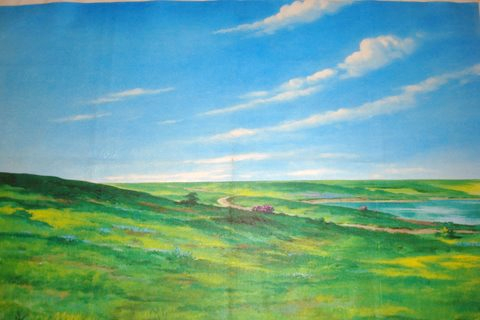 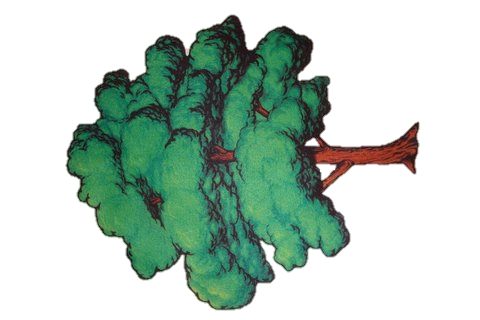 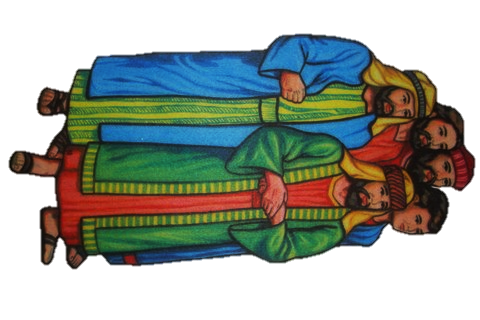 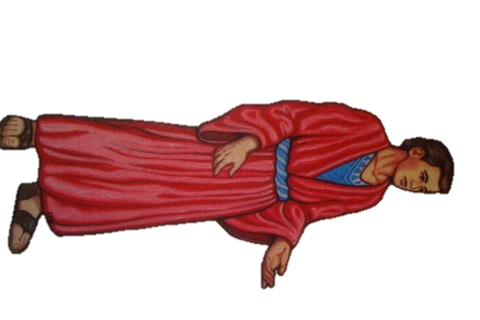 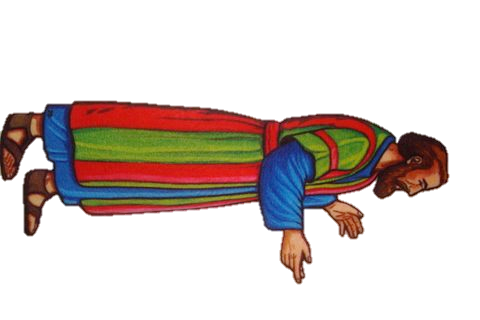 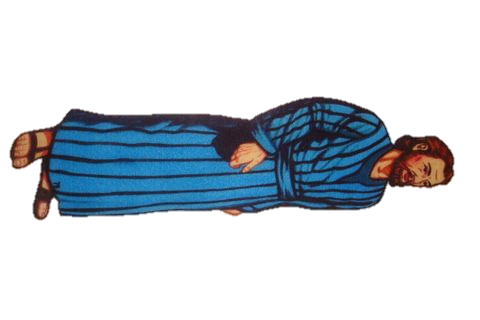 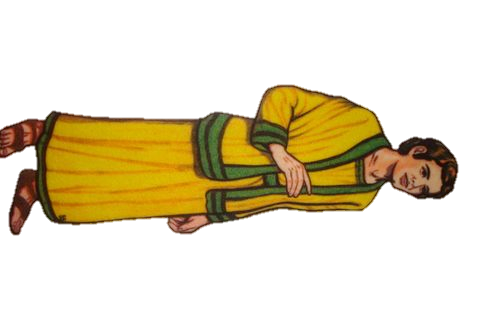 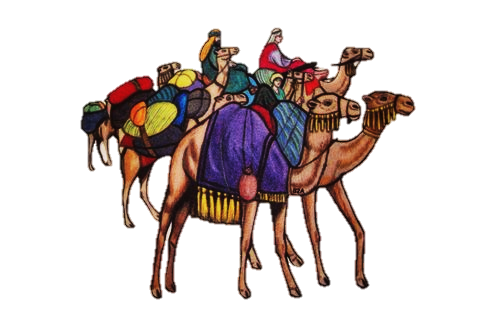 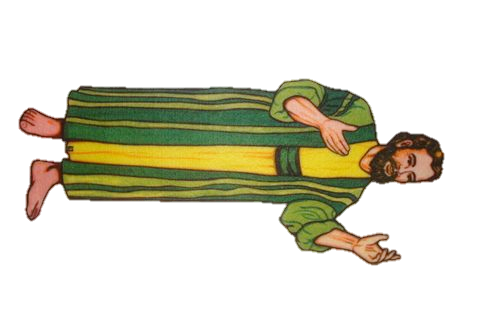 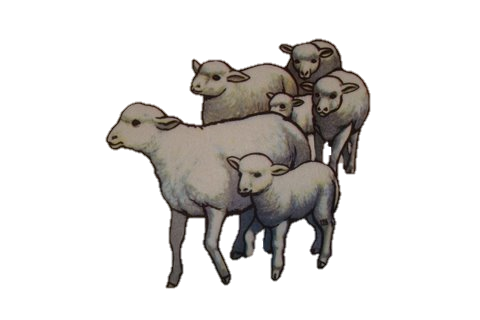 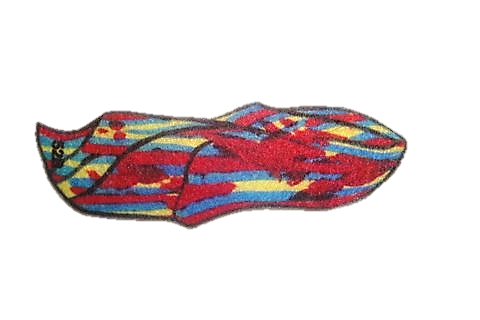 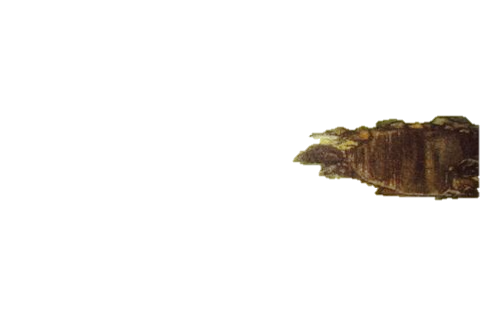 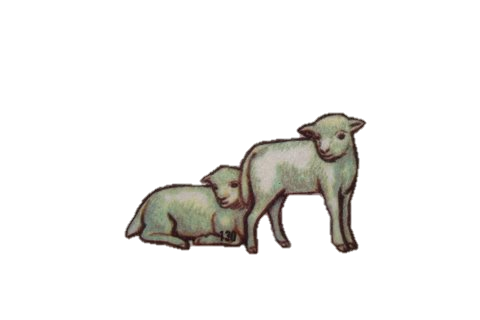 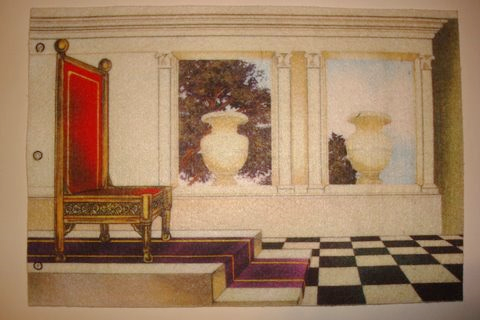 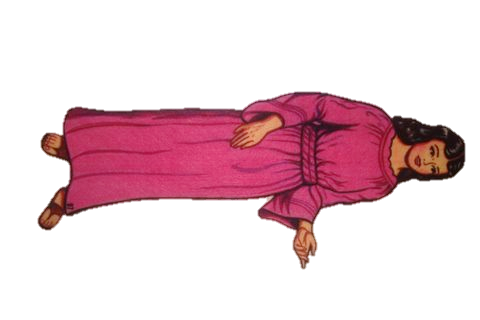 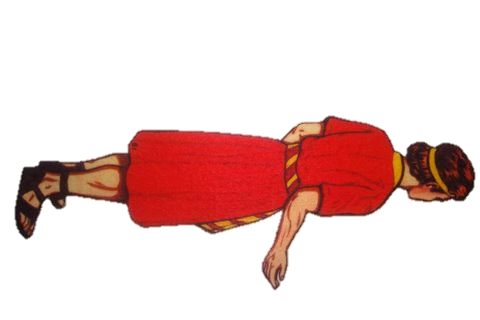 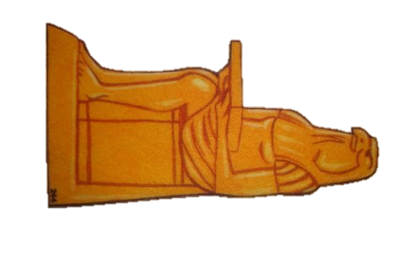 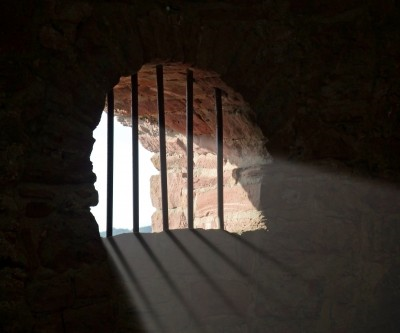 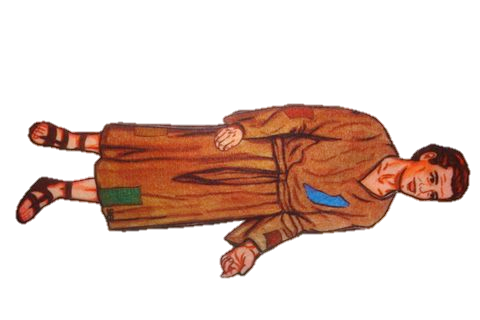 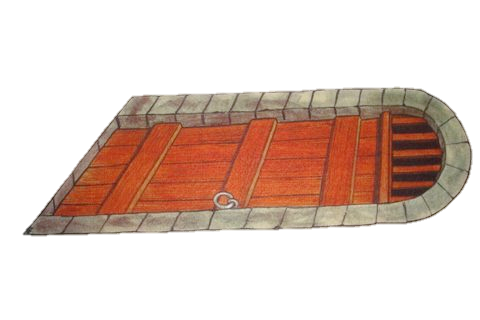 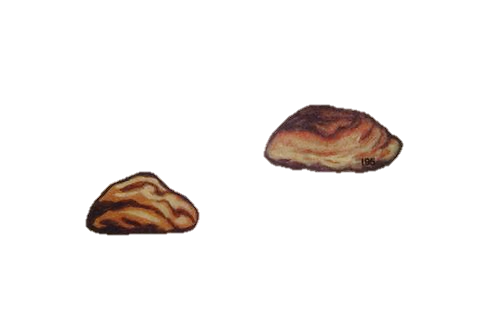 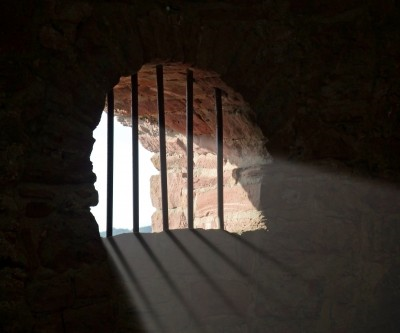 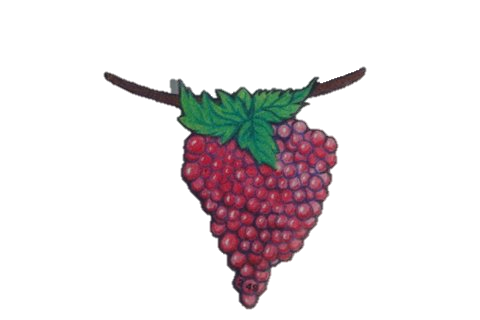 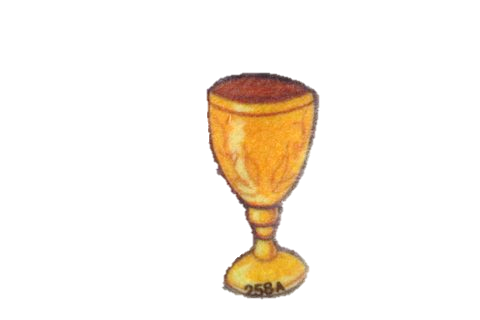 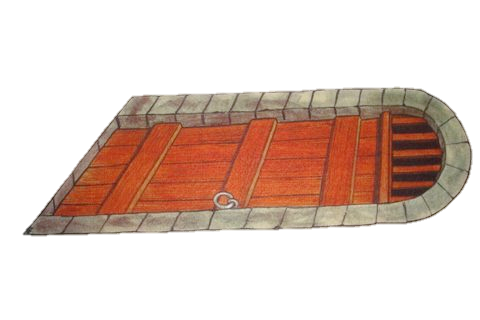 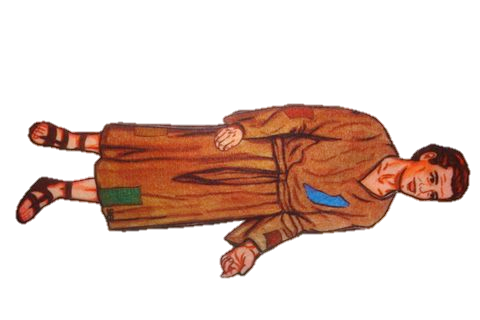 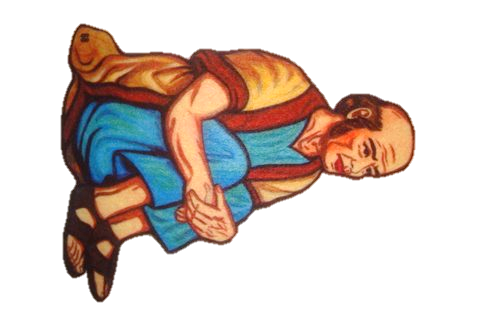 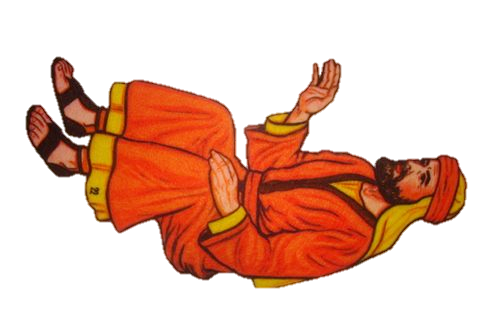 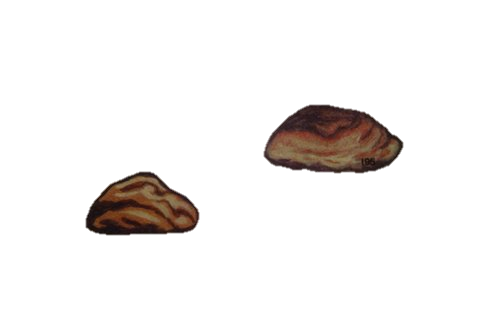 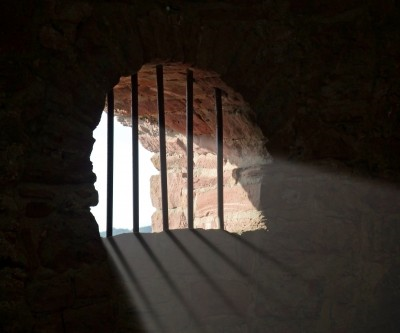 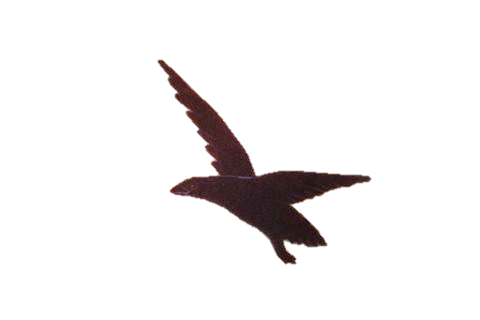 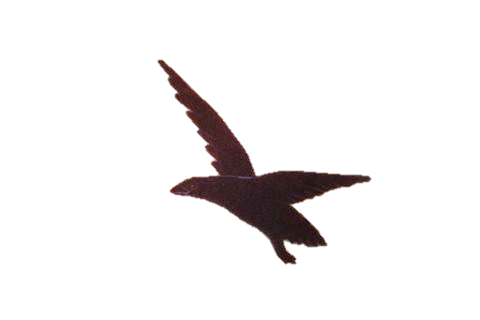 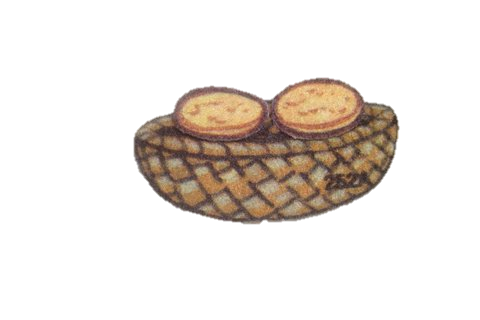 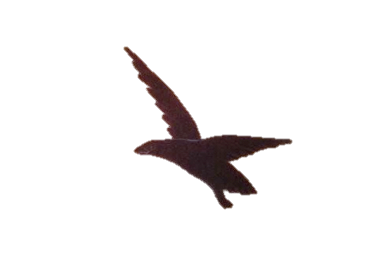 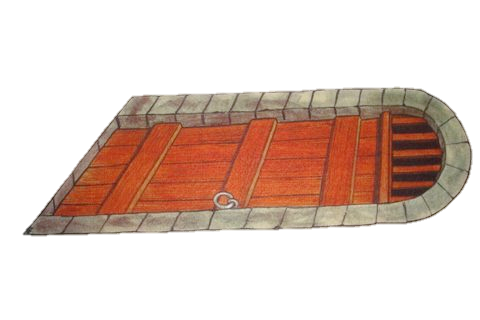 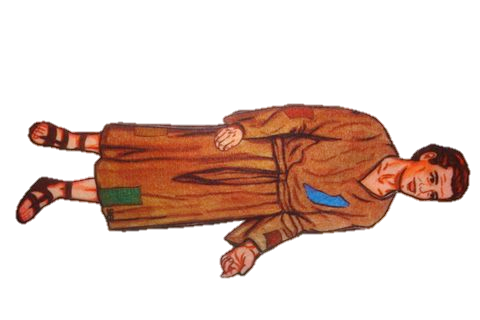 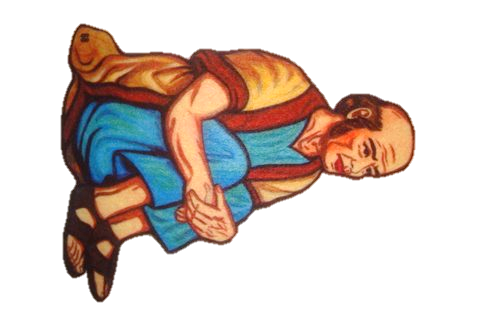 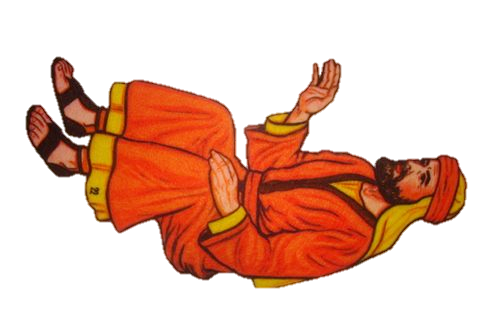 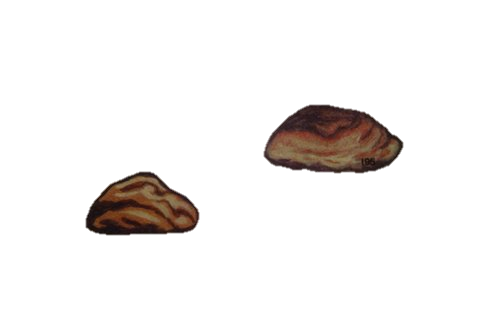 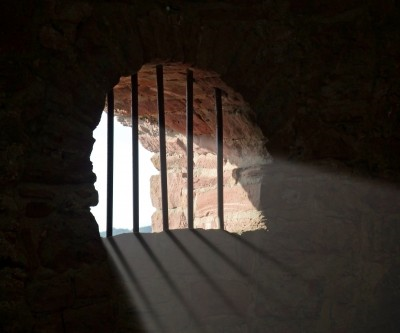 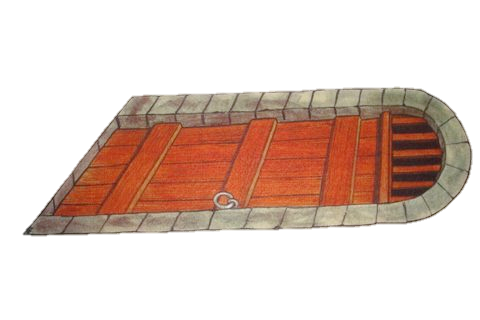 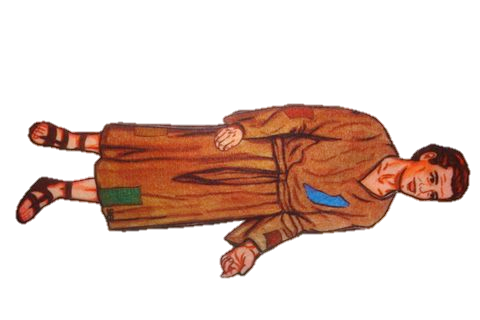 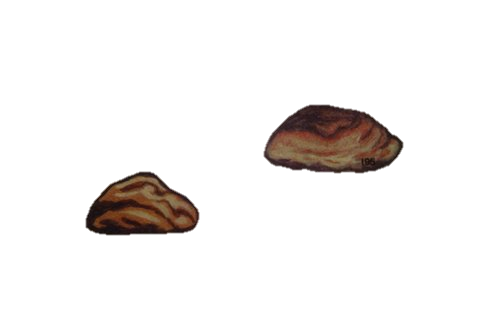 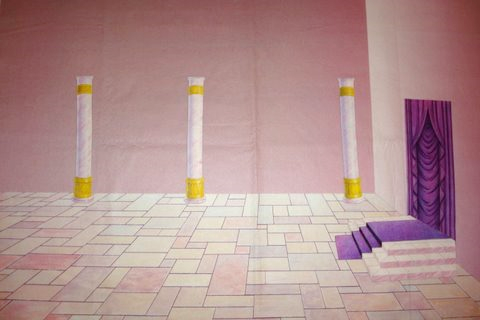 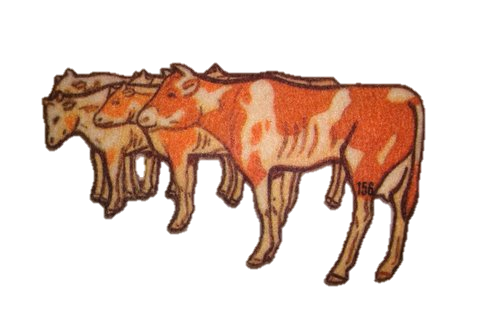 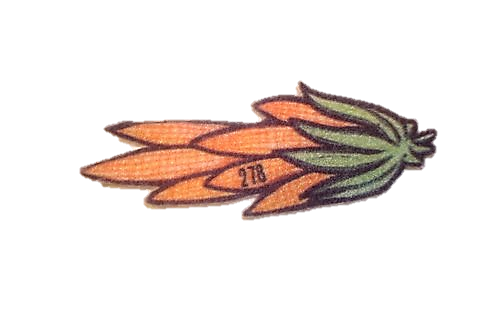 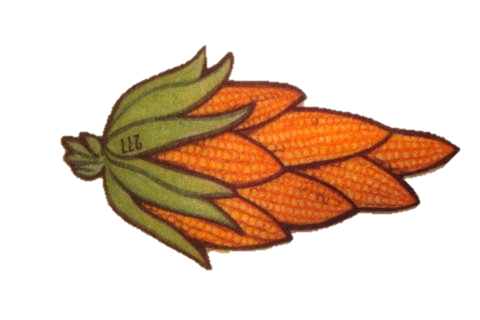 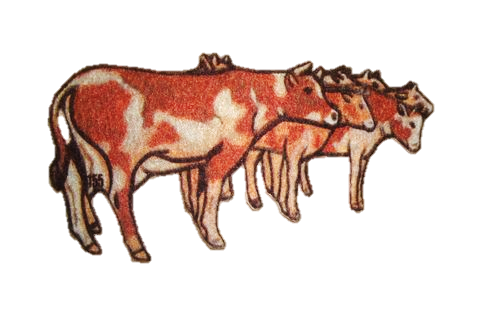 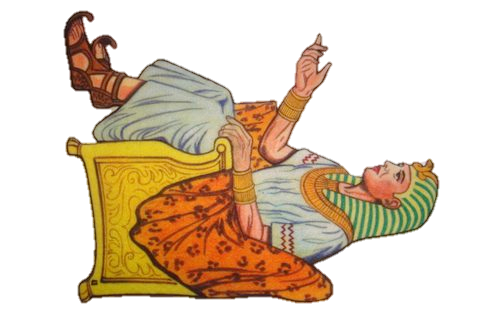 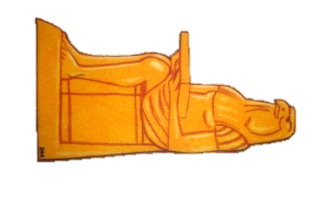 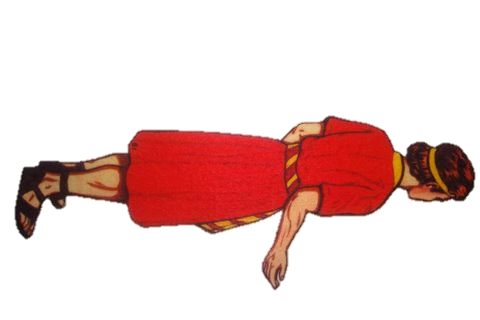 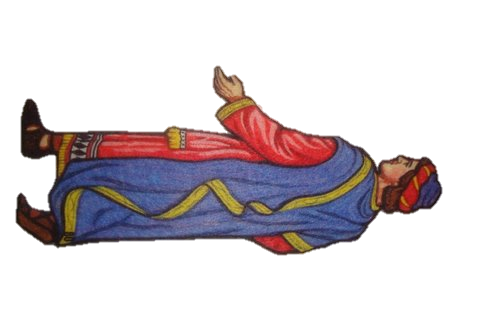 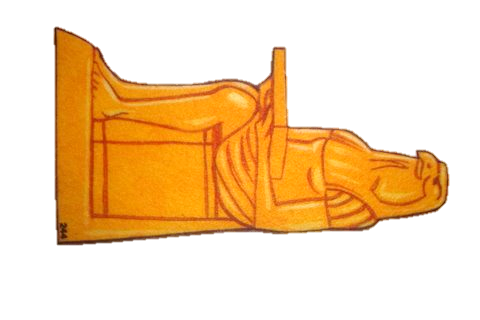 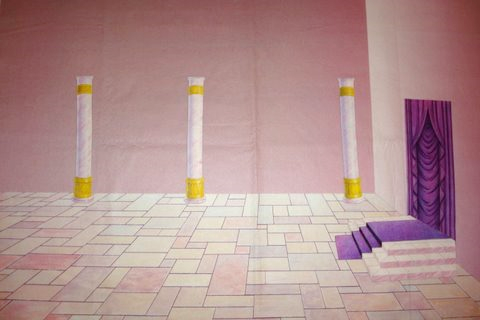 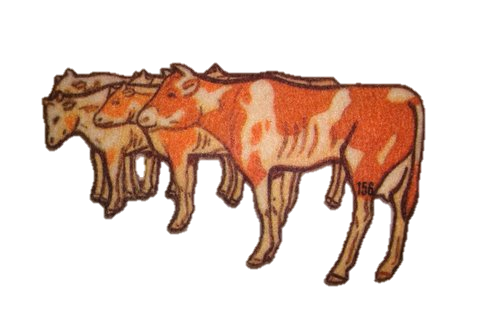 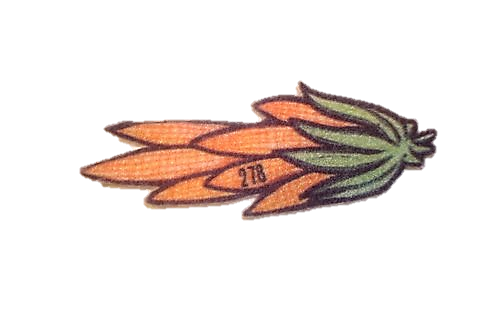 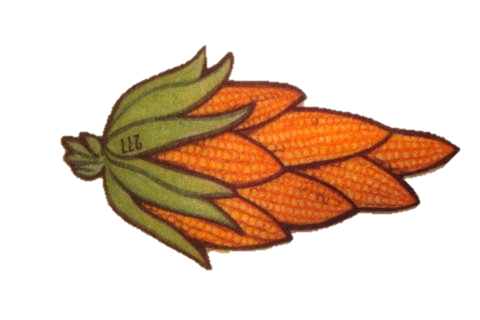 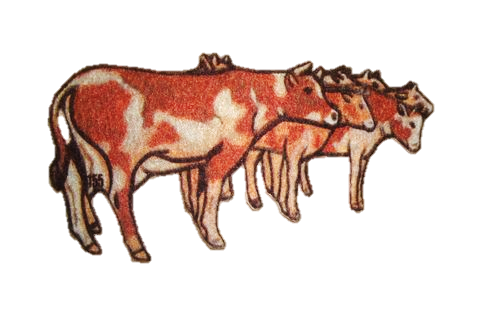 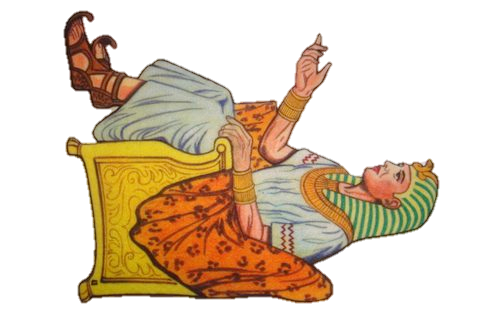 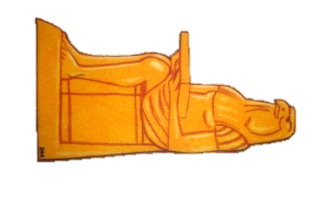 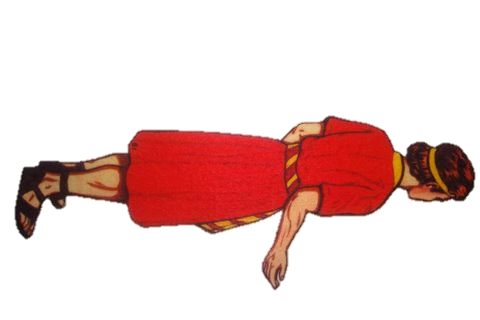 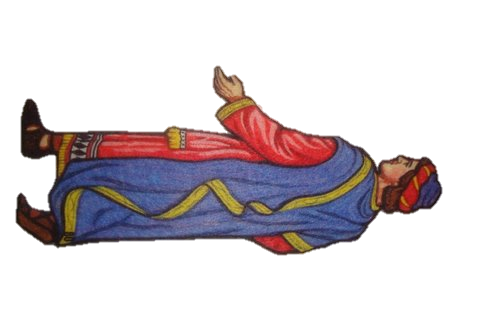 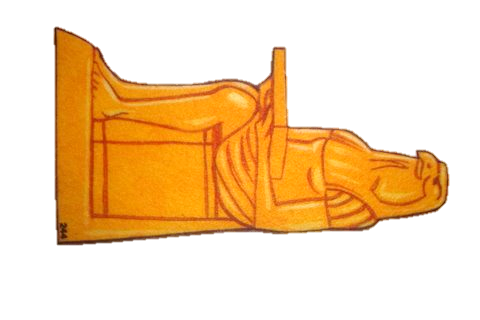 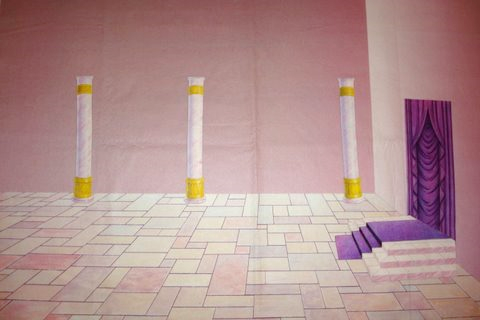 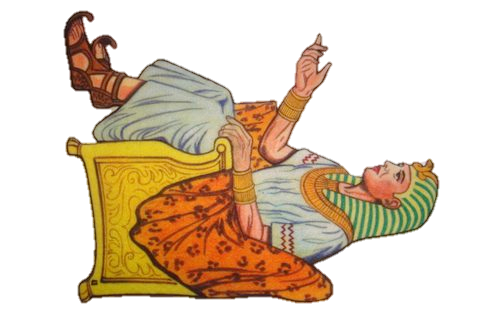 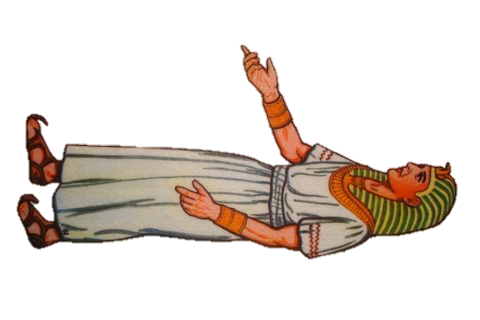 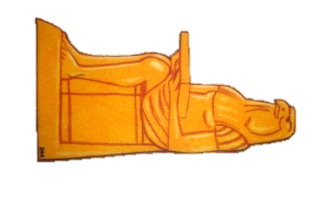 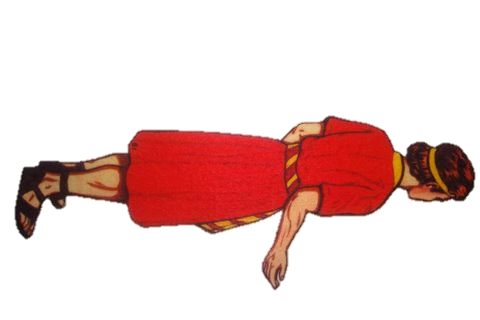 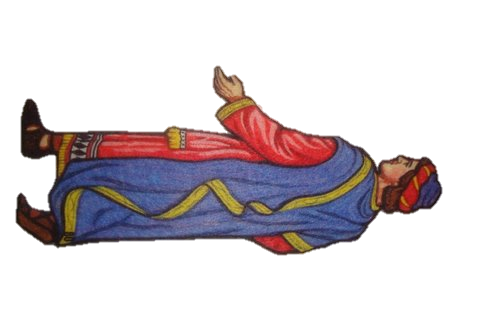 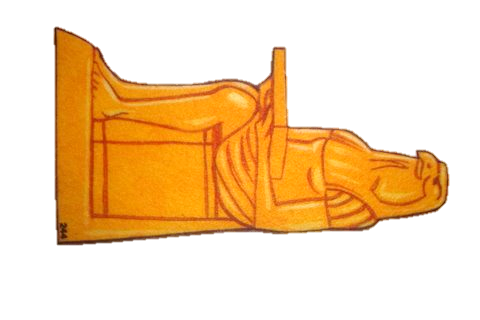 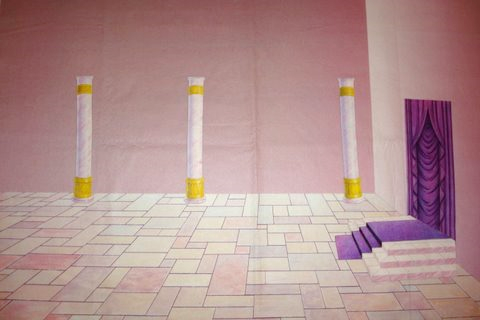 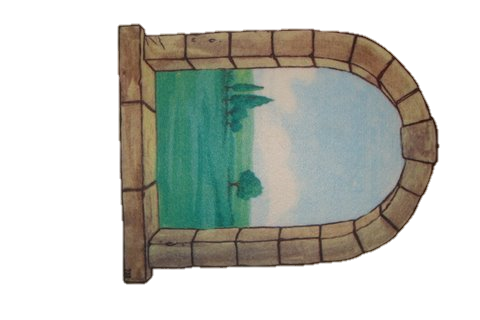 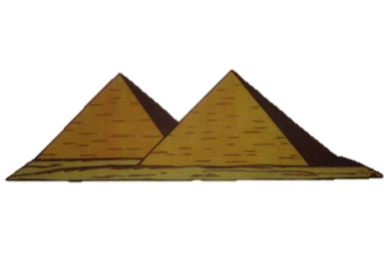 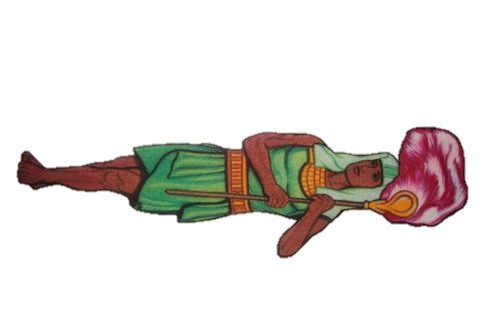 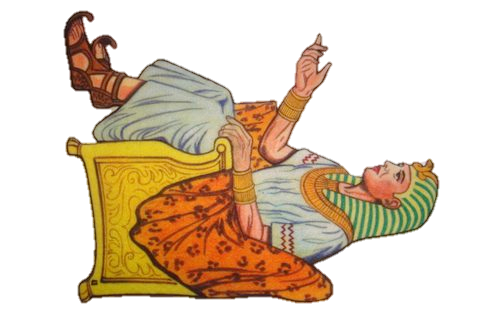 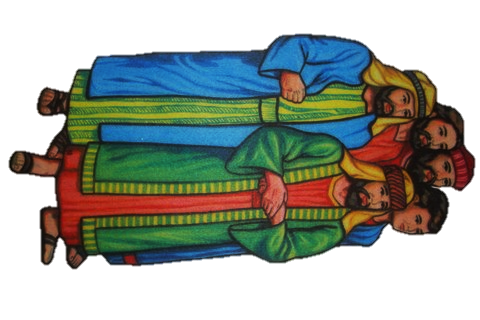 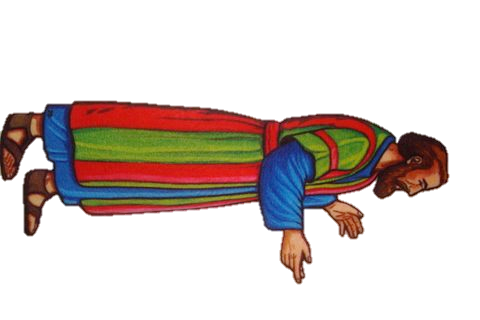 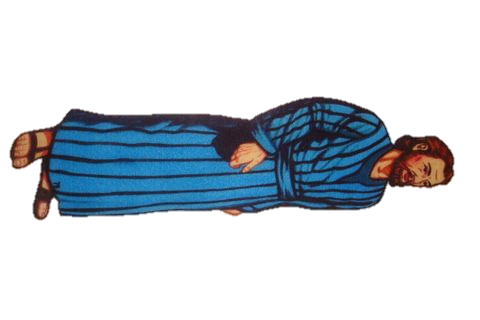 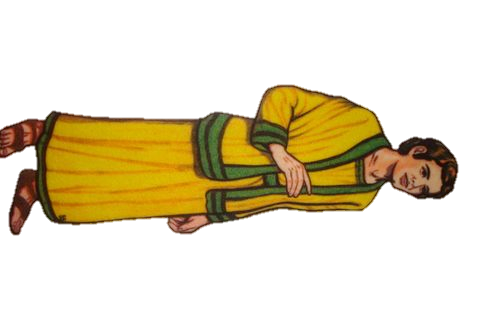 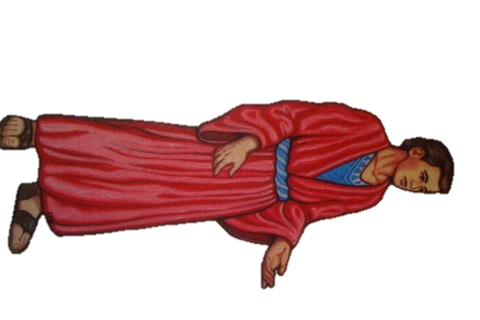 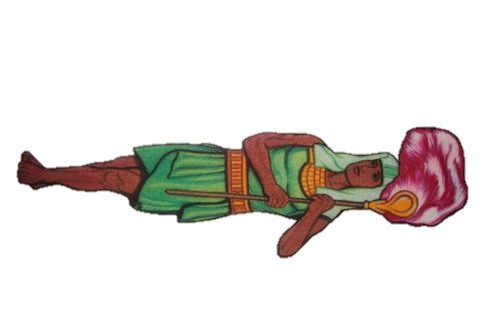 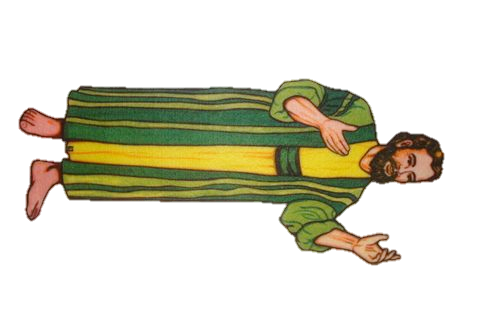 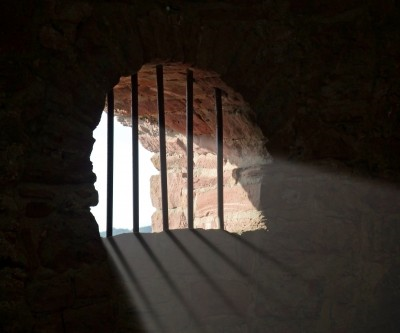 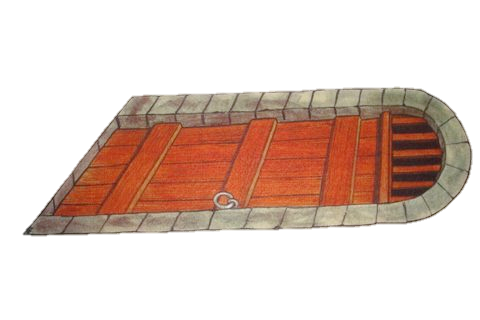 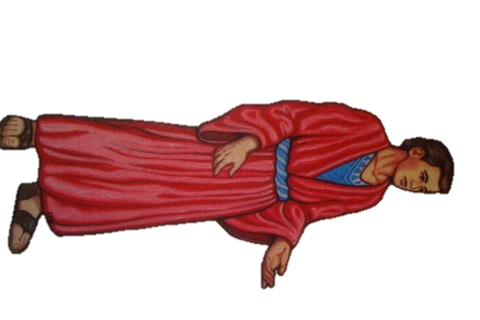 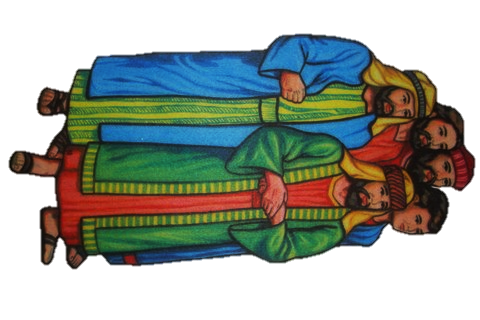 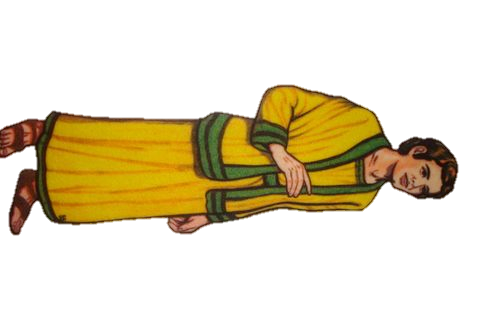 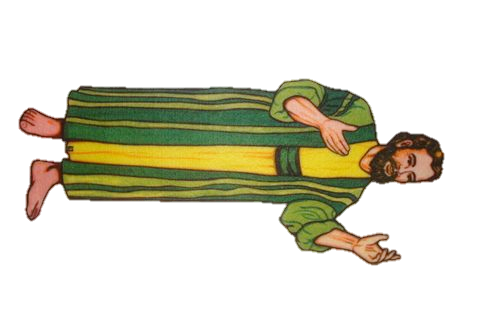 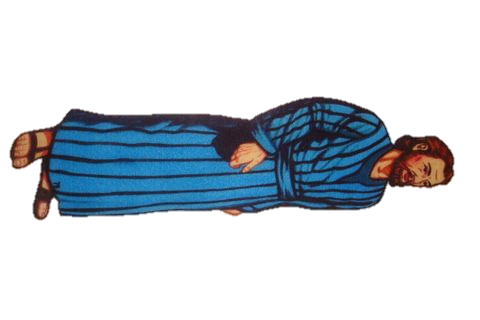 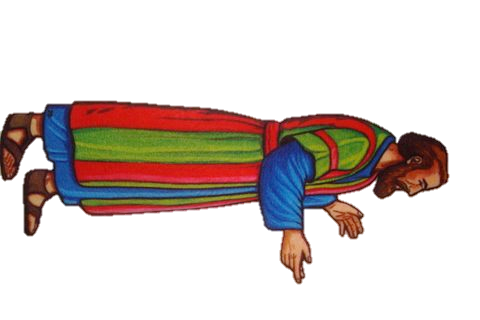 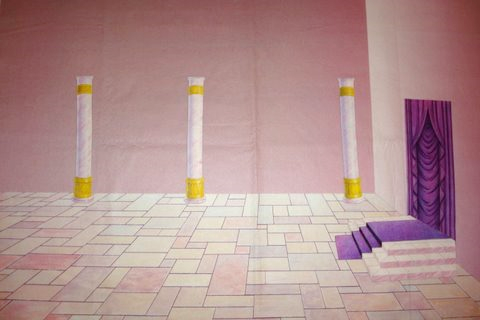 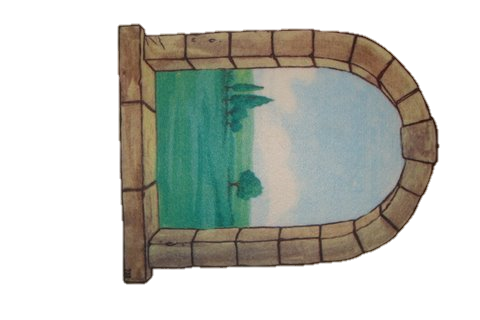 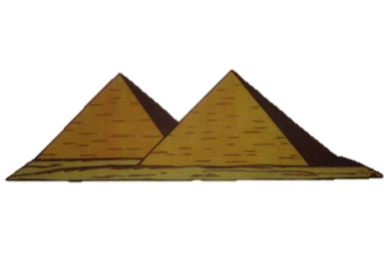 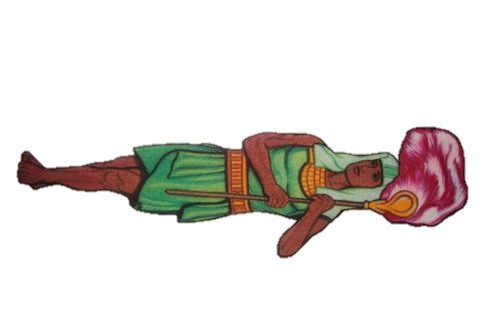 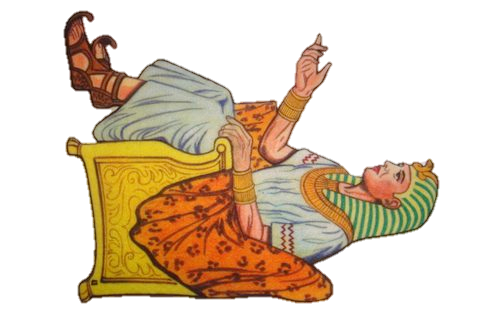 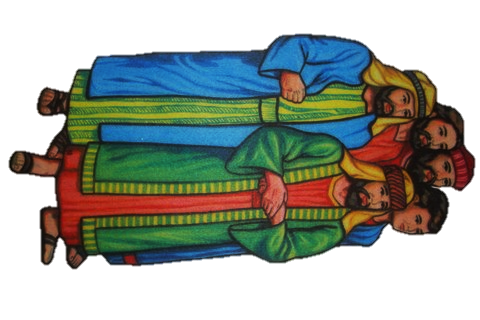 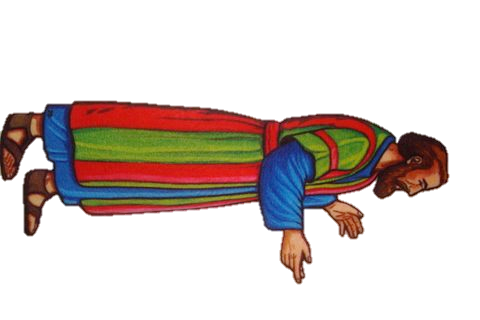 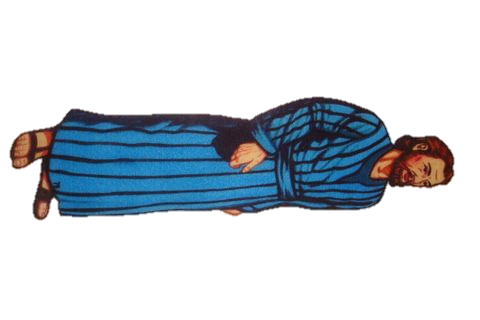 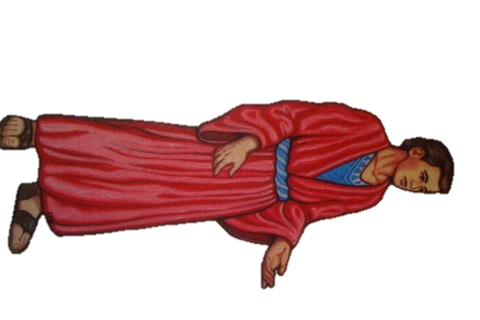 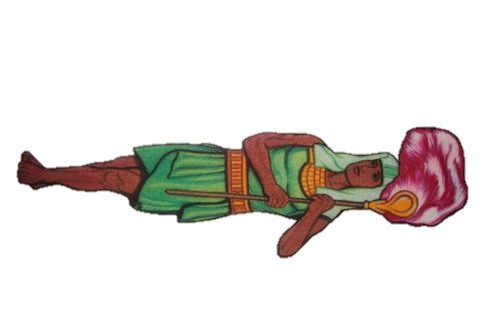 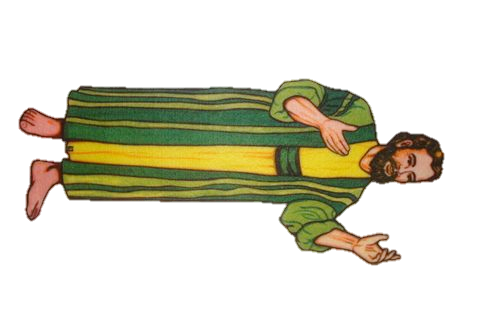 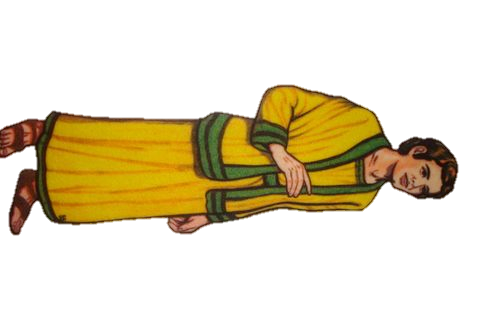 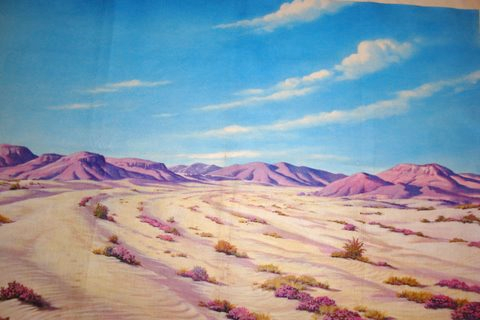 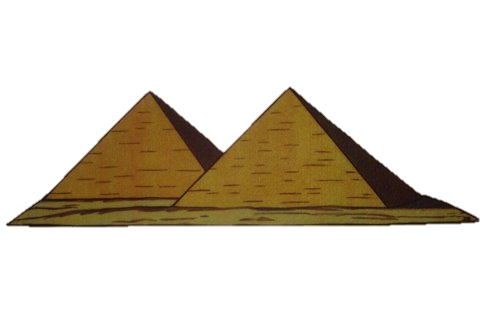 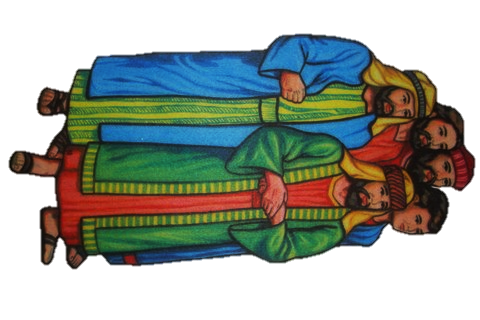 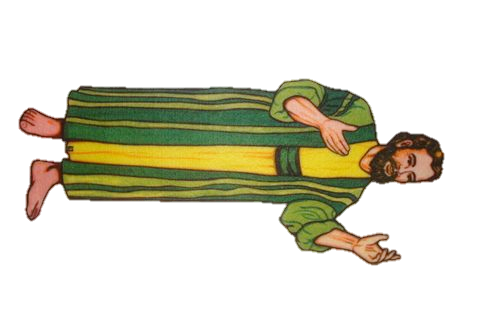 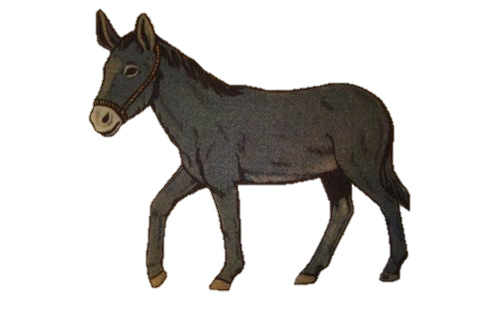 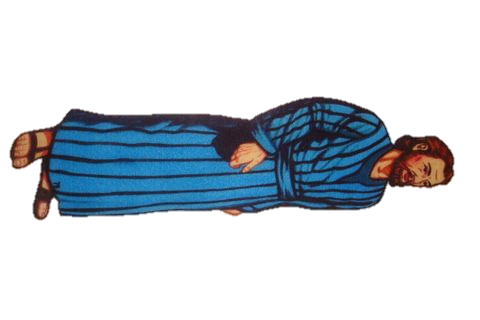 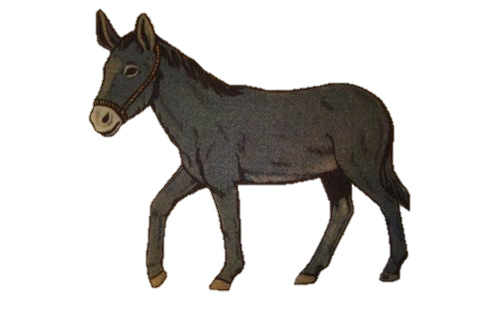 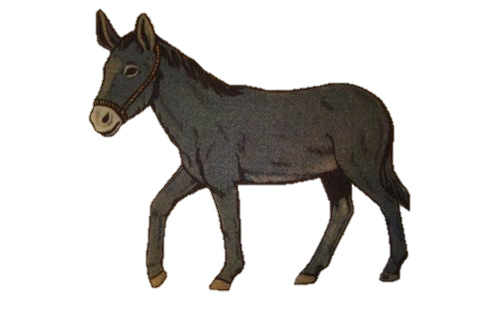 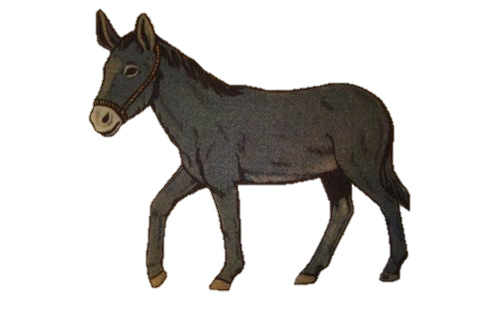 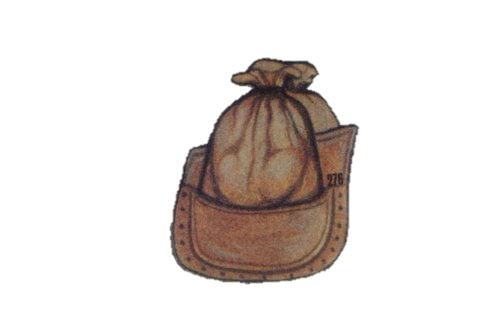 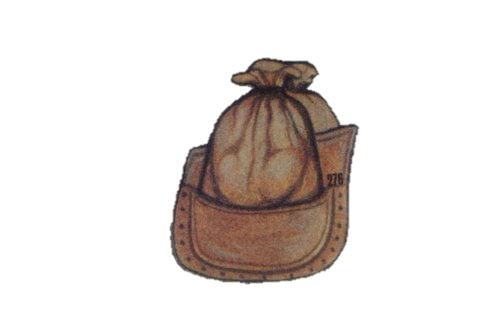 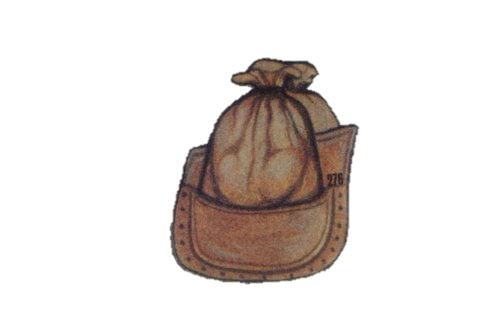 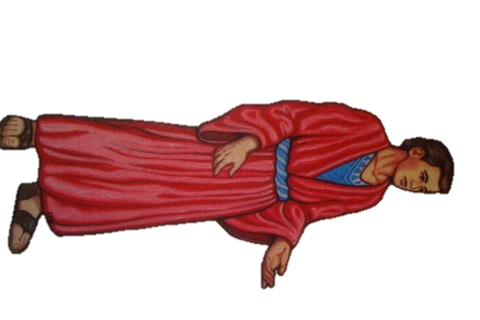 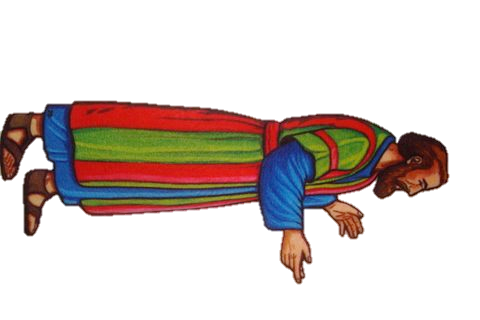 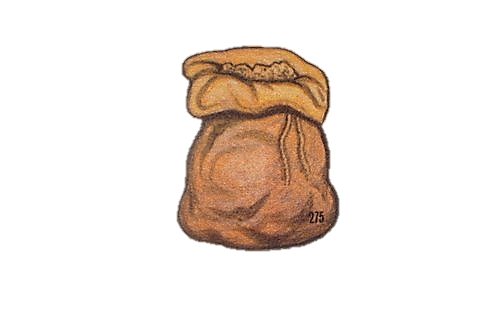 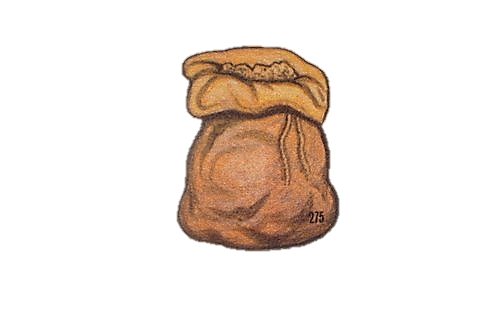 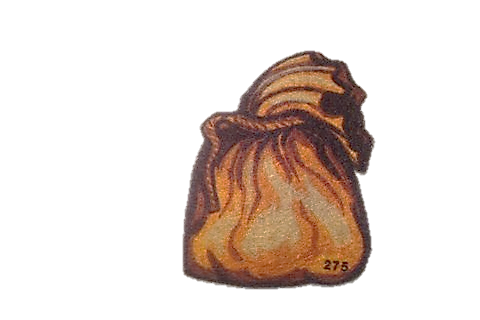 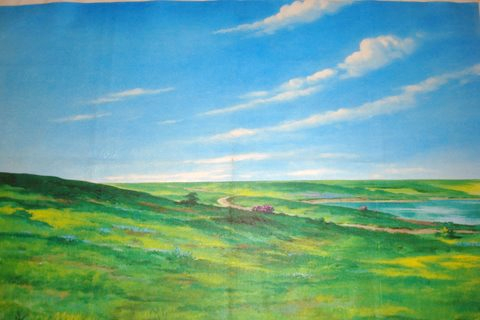 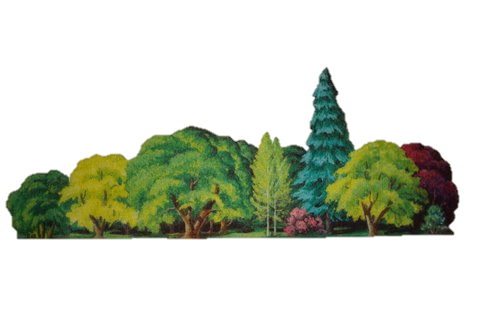 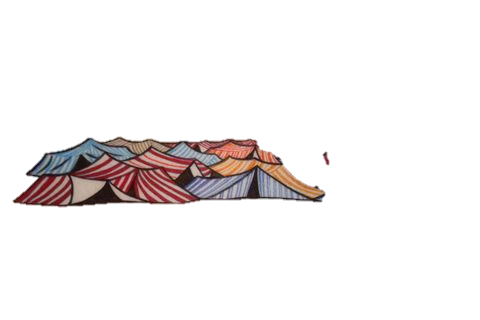 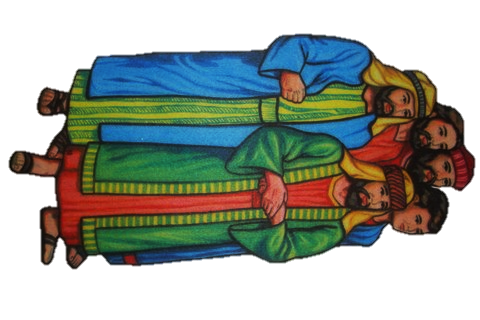 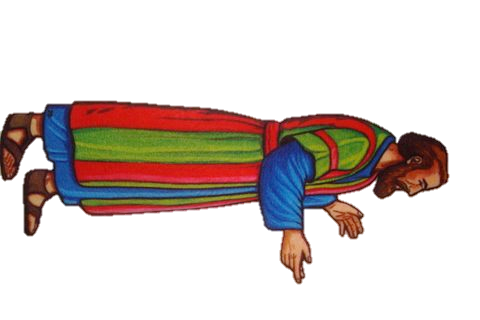 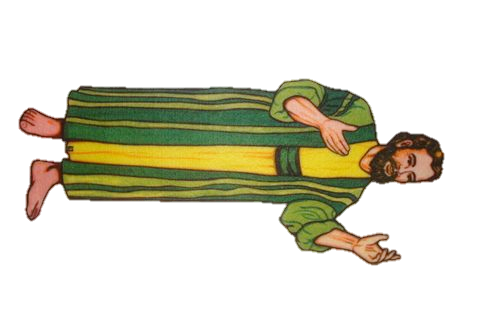 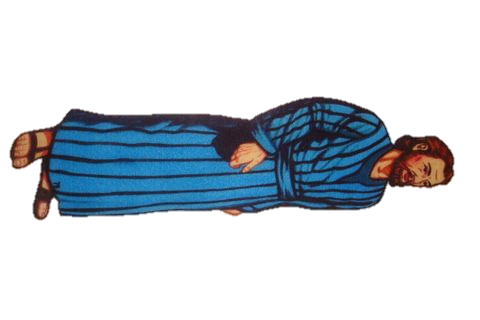 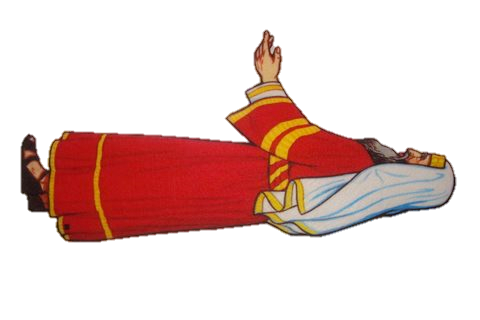 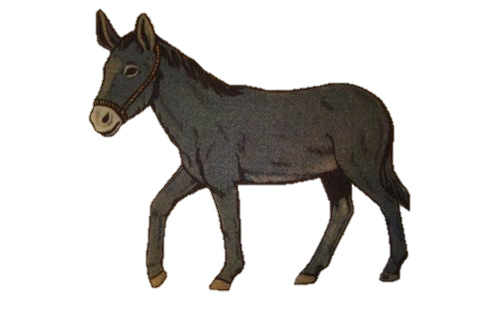 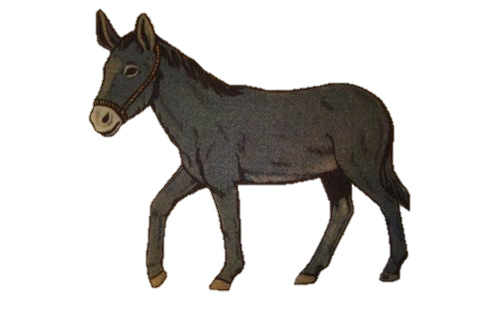 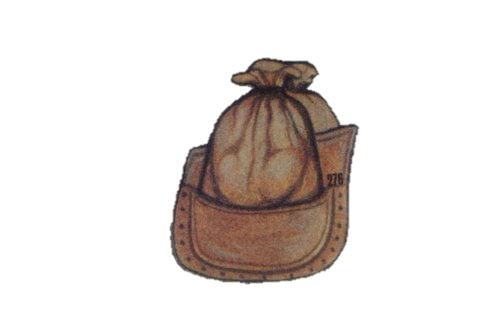 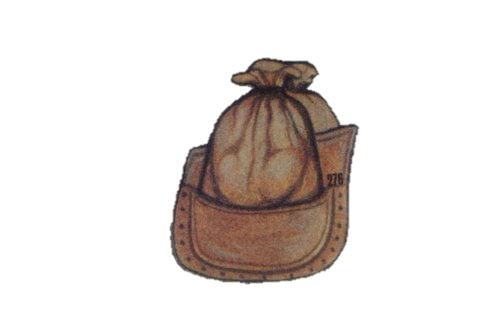 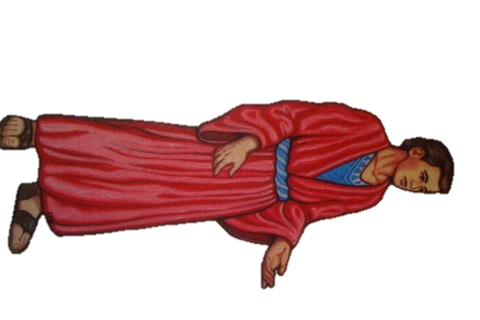 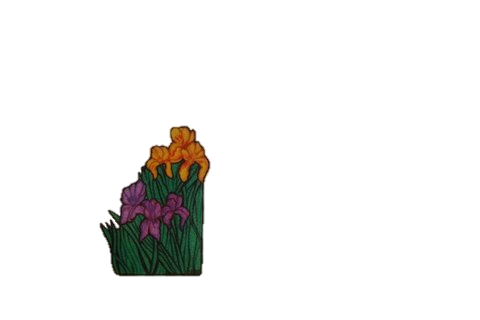 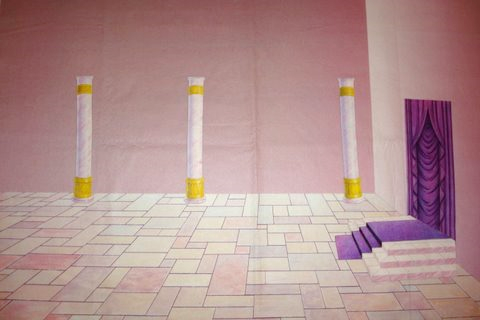 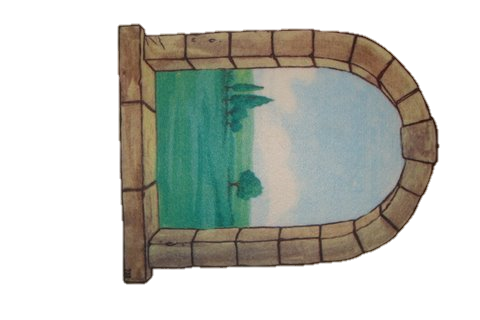 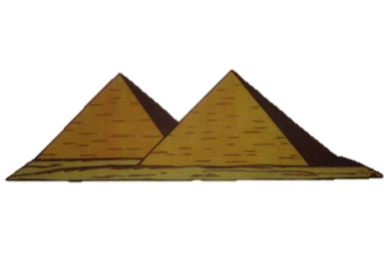 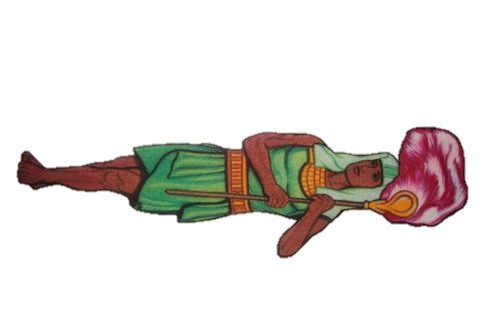 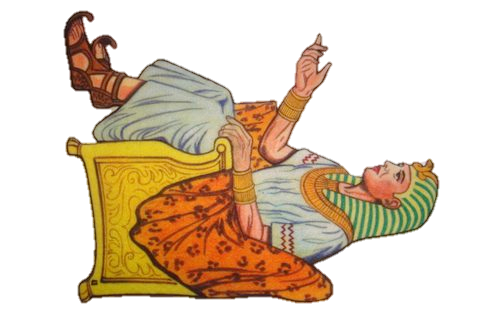 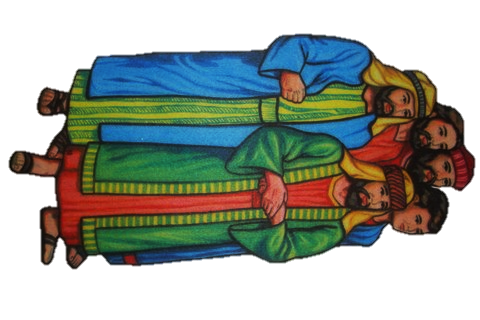 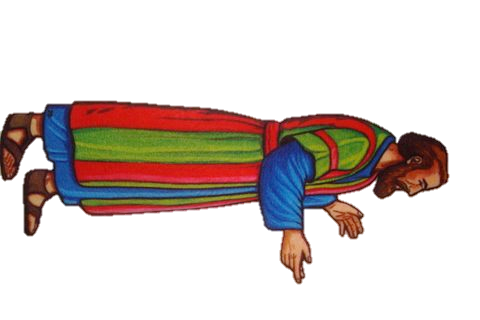 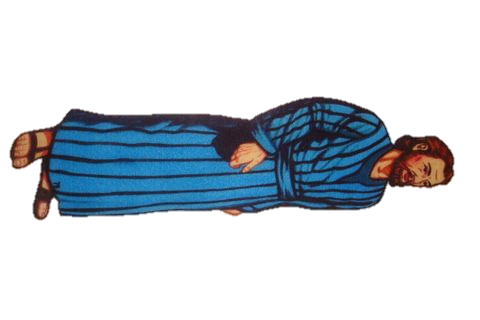 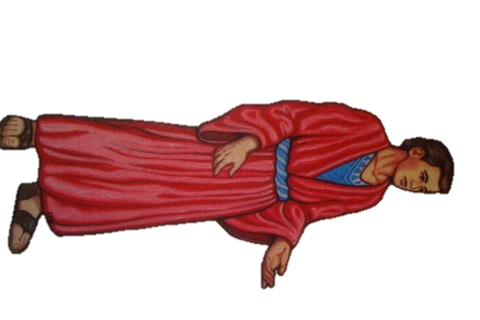 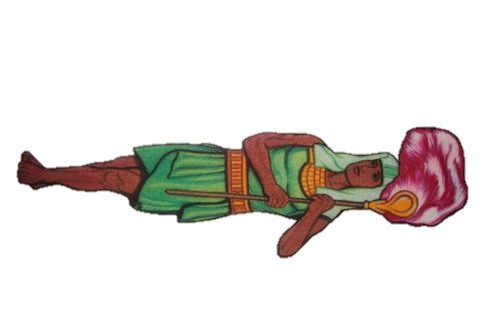 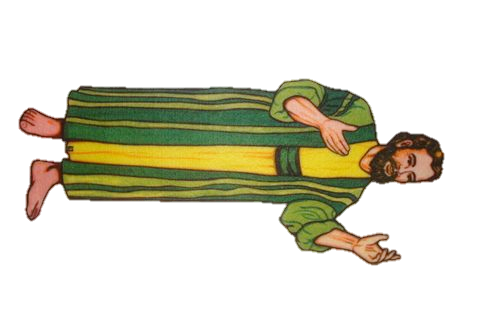 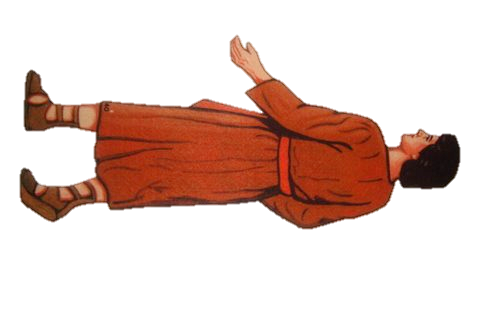 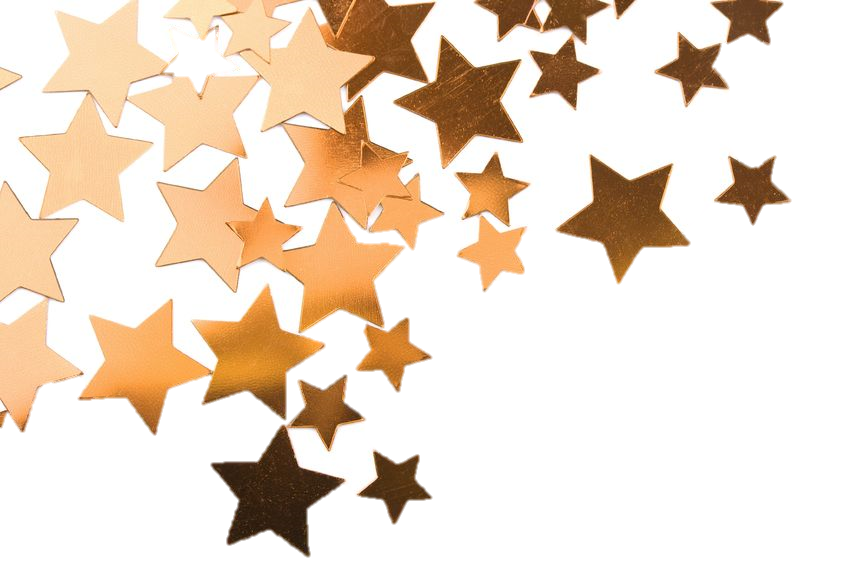 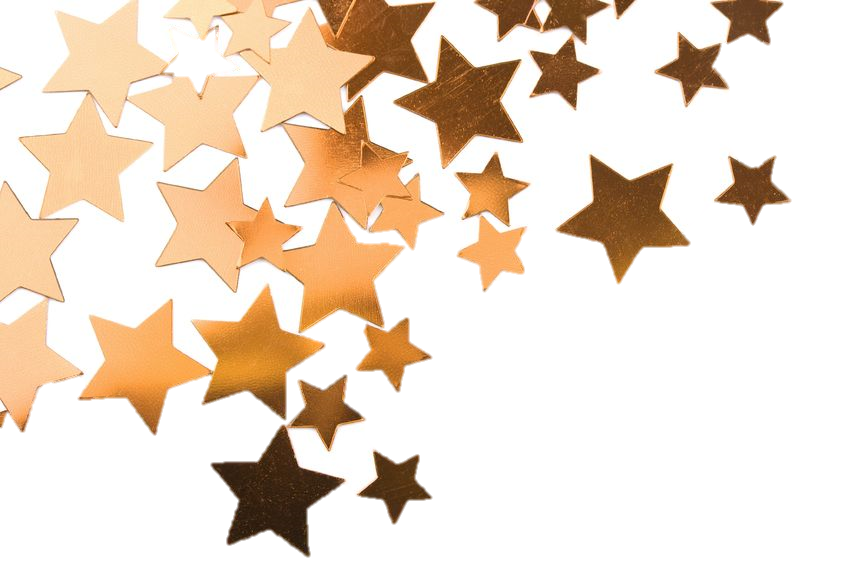 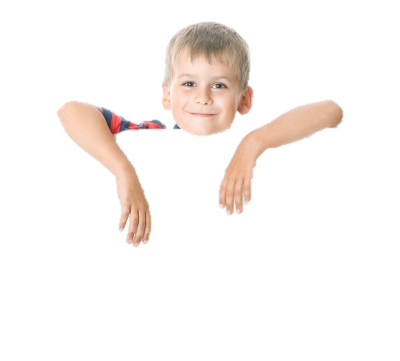 “لأَنَّ الرَّبَّ صَالِحٌ، إِلَى الأَبَدِ رَحْمَتُهُ، وَإِلَى دَوْرٍ فَدَوْرٍ أَمَانَتُهُ.“ مزمور 100: 5